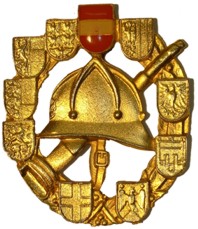 Formulieren und Geben von Befehlen
Beispiel BE 1
Geben Sie der Löschgruppe 1:8 des HLF-1 den 
Befehl des Gruppenkommandanten des ersteintreffenden Fahrzeuges!
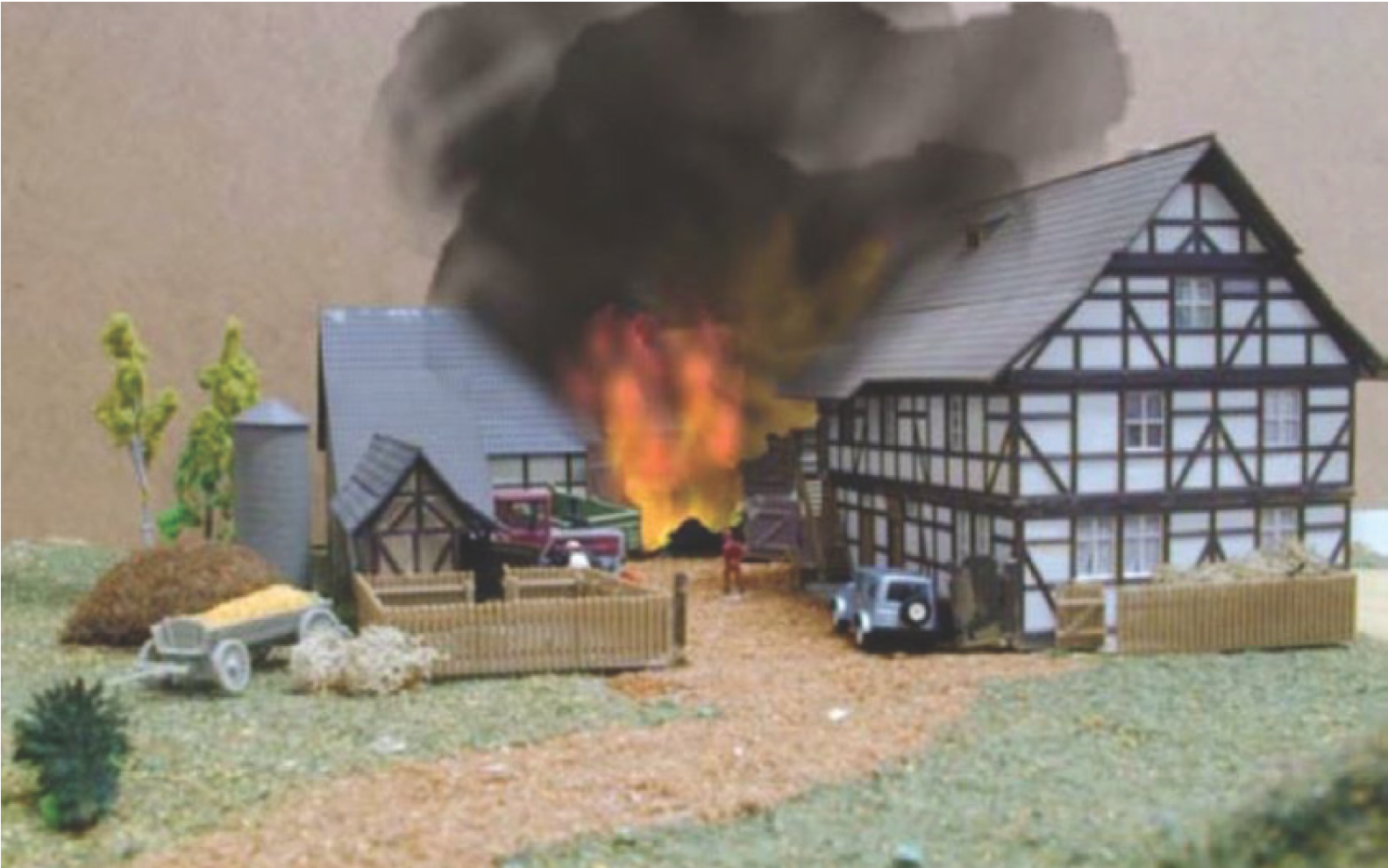 Als Wasserentnahmestelle steht ein 100 m 
entfernter Löschteich zur Verfügung
Lösung
Hinweis: bereits durchgeführte Erstmaßnahmen (Absicherung der Verkehrswege, Brandschutz und Verletztenbetreuung
Geben Sie den Befehl an die GRKDT‘en
Eigene Kräfte: HLF3 1:8 und MTF 1:4
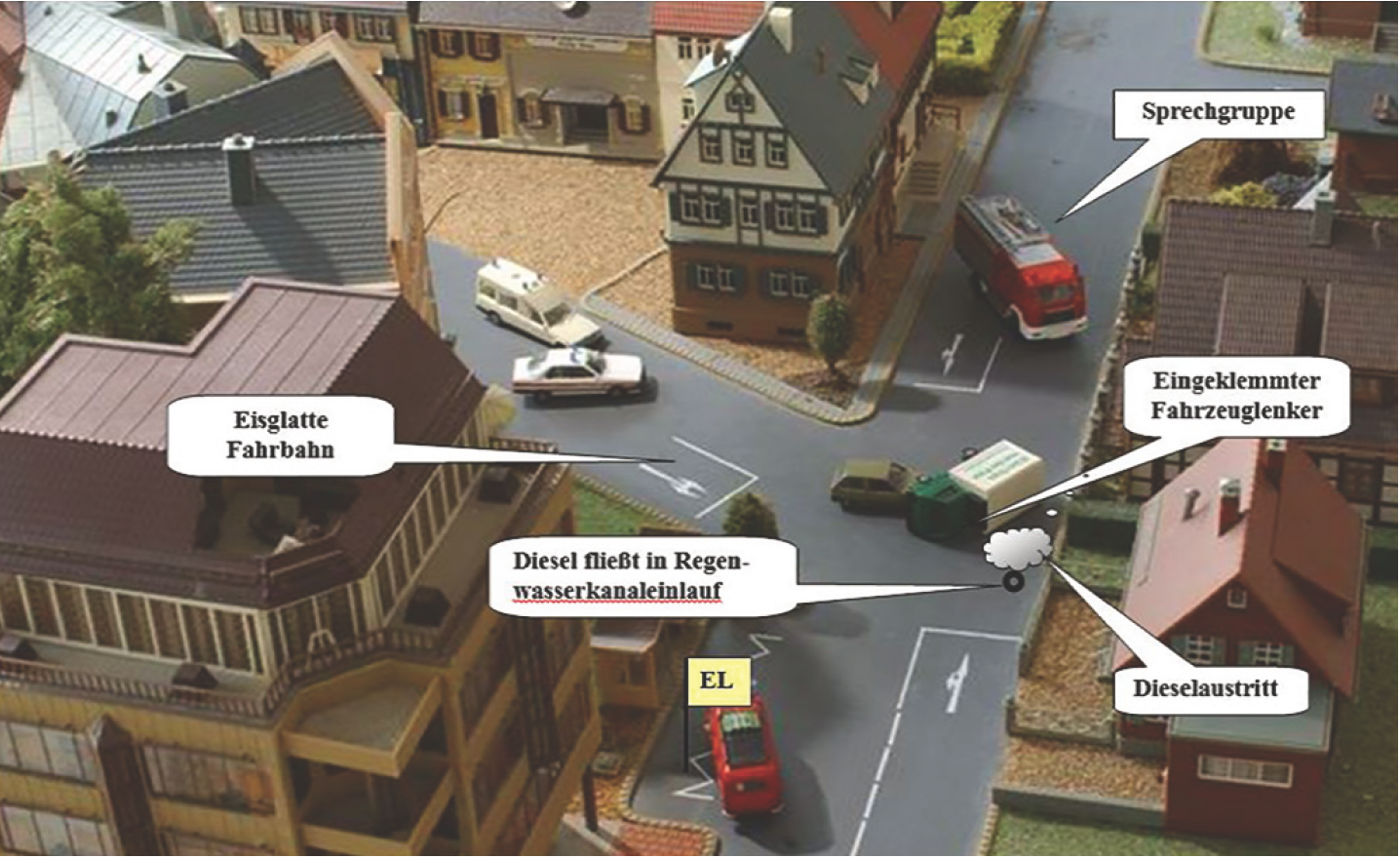 Lösung: Befehl an die Gruppenkommandanten
„Wiederholen – Durchführen“